Arrays
adopted from KNK C Programming : A Modern Approach
Scalar 변수 versus Aggregate 변수
scalar : 한 번에 한 값만 저장 가능한 변수만 지금까지 다룸

aggregate 집합 변수도 지원, 하나 이상의 다른 값 저장 가능

집합 변수는 두 종류가 있음, 배열(array), 구조체(structure)
배열을 먼저 다룸
Copyright © 2008 W. W. Norton & Company.
All rights reserved.
2
One-Dimensional Arrays 1차원 배열
array 는 같은 타입의 여러 개의 값을 갖는 자료 구조임
이 값들은 요소 elements라고 함.
 배열 내의 위치를 나타내는 값으로 요소를 선택함

1차원 배열이 가장 간단함

일차원 배열  a 는 개념적으로 일렬로 줄을 선 것처럼 표현됨
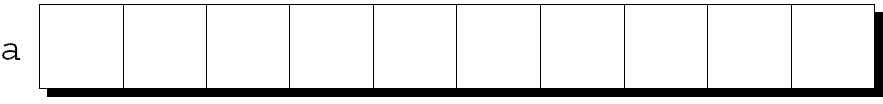 Copyright © 2008 W. W. Norton & Company.
All rights reserved.
3
One-Dimensional Arrays
배열 선언 시 배열 형과 길이를 명시해야 함
	int a[10];

요소는 어떤 타입이어도 상관없음. 길이는 정수 배의 고정된 길이를 갖음

배열의 크기는 매크로로 정의하는 것이 바람직함
	#define N 10
	…
	int a[N];
Copyright © 2008 W. W. Norton & Company.
All rights reserved.
4
Array Subscripting 배열 첨자
배열의 요소를 참조/접근하기 위해 배열의 이름과 대괄호 안에 수를 넣음
대괄호 안에 수를 넣어 참조할 요소의 위치를 표시하는 것을 배열 첨자 subscripting 또는 인덱스indexing라고 함또 다른 말로, 참조할 배열의 위치를 인덱스라고 부름
배열의 크기가 n일 때 인덱스 시작과 끝 값은 0과 n-1임
배열 a 의 길이가 10일 때 각 요소의 인덱스는  a[0], a[1], …, a[9]:
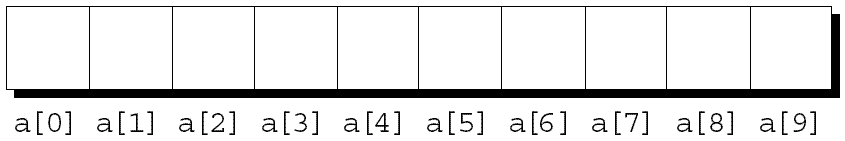 Copyright © 2008 W. W. Norton & Company.
All rights reserved.
5
Array Subscripting
a[i] 은 lvalues이기 때문에 다른 변수들처럼 값을 할당 받을 수 있음

	a[0] = 1;
	printf("%d\n", a[5]);
	++a[i];
// 인덱스가 실제 저장된 값이 아님!!
Copyright © 2008 W. W. Norton & Company.
All rights reserved.
6
Array Subscripting
많은 프로그램들이 for 루프를 사용하여 배열의 모든 요소들을 처리함

길이 N 의 배열 a 을 다루는 예:
	for (i = 0; i < N; i++)
	  a[i] = 0;             /* a 초기화*/
	
	for (i = 0; i < N; i++)
	  scanf("%d", &a[i]);   /* a 에 값 저장*/
	
	for (i = 0; i < N; i++)
	  sum += a[i];          /* a의 요소들의 합 계산 */
Copyright © 2008 W. W. Norton & Company.
All rights reserved.
7
Array Subscripting
C 는 인덱스 경계를 검사하지 않음; 범위 초과 시 오동작을 함

흔한 실수: 인덱스는 1부터가 아닌 0부터 n – 1
	int a[10], i;
	 
	for (i = 1; i <= 10; i++)
	  a[i] = 0;
	
  어떤 컴파일러의 경우 무한 루프에 빠지게 됨.
Copyright © 2008 W. W. Norton & Company.
All rights reserved.
8
Array Subscripting
인덱스는 정수 표현식으로 사용 가능
	a[i+j*10] = 0;

인덱스를 표현한 수식에 사이드 이펙트가 있어도 됨
	i = 0;
	while (i < N)
	  a[i++] = 0;
Copyright © 2008 W. W. Norton & Company.
All rights reserved.
9
Array Subscripting
인덱스 값에 사이드 이펙트가 있는 경우 주의해야 함
	i = 0;
	while (i < N)
	  a[i] = b[i++];
a[i] = b[i++] 는 i 의 값을 활용하기도 하고 변경하기도 하기 때문에 정의되지 않은 동작을 함

인덱스에서 증감 연산자를 분리하면 문제 해결 가능
	for (i = 0; i < N; i++)
	  a[i] = b[i];
Copyright © 2008 W. W. Norton & Company.
All rights reserved.
10
배열 초기화
변수 선언시 값을 할당하여 초기화할 수 있음

흔한 초기화 방법: 중괄호와 값 그리고 쉼표로 구분
	int a[10] = {1, 2, 3, 4, 5, 6, 7, 8, 9, 10};
Copyright © 2008 W. W. Norton & Company.
All rights reserved.
11
Array Initialization
최기화하는 값들이 배열의 길이보다 짧은 경우 나머지 값들은 0으로 초기화 됨:
	int a[10] = {1, 2, 3, 4, 5, 6};
	/* initial value of a is {1, 2, 3, 4, 5, 6, 0, 0, 0, 0} */
이 기능을 써서 0으로 쉽게 초기화 할 수 있음:
	int a[10] = {0};
	/* initial value of a is {0, 0, 0, 0, 0, 0, 0, 0, 0, 0} */
	괄호 안에 0이 하나 있는데, 아무 값도 없이 초기화하는 것은 규칙에 위배됨
배열의 길이보다 많은 값들로 초기화하는 것도 규칙 위반
Copyright © 2008 W. W. Norton & Company.
All rights reserved.
12
Array Initialization
초기화 값들이 있다면 길이는 생략 가능:
	int a[] = {1, 2, 3, 4, 5, 6, 7, 8, 9, 10};

초기화에 제공된 값들로 컴파일러가 배열의 길이를 판단함
Copyright © 2008 W. W. Norton & Company.
All rights reserved.
13
위치 지정 초기화 (C99 표준)
배열의 모든 요소를 초기화하는 경우보다 한 두 요소를 초기화하는 경우가 많이 있음
예:
	int a[15] =
	  {0, 0, 29, 0, 0, 0, 0, 0, 0, 7, 0, 0, 0, 0, 48};

긴 배열의 경우 이런 초기화 방식은 오류 발생 여지가 높음
Copyright © 2008 W. W. Norton & Company.
All rights reserved.
14
Designated Initializers (C99)
C99의 designated initializers 위치 지정 초기화 로 문제 해결.

앞의 예를 위치 지정 초기화로 표현한 예:
	int a[15] = {[2] = 29, [9] = 7, [14] = 48};

괄호 안의 숫자가 designator 지정자 역할을 함.
Copyright © 2008 W. W. Norton & Company.
All rights reserved.
15
Designated Initializers (C99)
위치 지정 초기화는 짧고 읽기가 쉬움
위치 지정의 순서 상관 없음

앞의 예를 적는 또 다른 예:
	int a[15] = {[14] = 48, [9] = 7, [2] = 29};
Copyright © 2008 W. W. Norton & Company.
All rights reserved.
16
Designated Initializers (C99)
지정자는 정수형  표현식을 갖어야 함
초기화 하는 배열의 길이가 n이면 지정자의 값도 0 과 n – 1 사이에 있어야 함.
배열의 길이가 명시되지 않으면 지정자는 양수이면 됨.
컴파일러가 가장 큰 지정자를 기준으로 길이를 판단함

다음의 배열은 길이가24 임:
	int b[] = {[5] = 10, [23] = 13, [11] = 36, [15] = 29};
Copyright © 2008 W. W. Norton & Company.
All rights reserved.
17
Designated Initializers (C99)
C99 표준 이전의 방식을 겸해서 쓸 수 있음:
	int c[10] = {5, 1, 9, [4] = 3, 7, 2, [8] = 6};
Copyright © 2008 W. W. Norton & Company.
All rights reserved.
18
배열에 sizeof 연산자 사용하기
sizeof 연산자는 배열의 길이를 바이트 단위로 계산함
배열 a 의 길이가 정수 10 개라면 sizeof(a) 는 40을 알려줌 (단, 정수가 4바이트인 경우).
sizeof 를 배열의 요소 하나 a[0]의 크기를 알 때도 씀
이 두 값을 나누면 배열의 길이를 알 수 있음:
	sizeof(a) / sizeof(a[0])
Copyright © 2008 W. W. Norton & Company.
All rights reserved.
19
Using the sizeof Operator with Arrays
많은 사람들이 이 표현식을 배열의 길이를 얻기 위해 씀.

배열 a의 값을 초기화하는 예:
	for (i = 0; i < sizeof(a) / sizeof(a[0]); i++)
	  a[i] = 0;
   이렇게 쓰면 나중에 배열의 길이가 바뀌더라도 수정 불필요
Copyright © 2008 W. W. Norton & Company.
All rights reserved.
20
Using the sizeof Operator with Arrays
어떤 컴파일러는 다음 문장에 경고 메시지를 출력하기도 함 i < sizeof(a) / sizeof(a[0]).
변수 i 는 int (a signed type)형인데, sizeof 는 정수형이기는 하지만 부호가 없는 size_t (an unsigned type) 형이기 때문.
부호 있는 정수형과 없는 정수형을 비교하는 것은 문제가 있지만, 이 경우는 안전함
Copyright © 2008 W. W. Norton & Company.
All rights reserved.
21
Using the sizeof Operator with Arrays
경고 메시지를 피하고 싶으면 cast를 해서 부호 있도록 해야 함 기존의 sizeof(a) / sizeof(a[0])을
	for (i = 0; i < (int) (sizeof(a) / sizeof(a[0])); i++)
	  a[i] = 0;

매크로를 쓰면 좀 더 유용함:
	#define SIZE ((int) (sizeof(a) / sizeof(a[0])))
	 
	for (i = 0; i < SIZE; i++)
	  a[i] = 0;
Copyright © 2008 W. W. Norton & Company.
All rights reserved.
22
Multidimensional Arrays 다차원 배열
배열에 쓸 수 있는 차원에는 제한 없음

다음의 문장은 2차원 배열을 선언함 (수학 용어로는 matrix):
	int m[5][9];
m 은 5줄 9칸으로 이루어 졌고 둘다 인덱스는 0에서 시작함
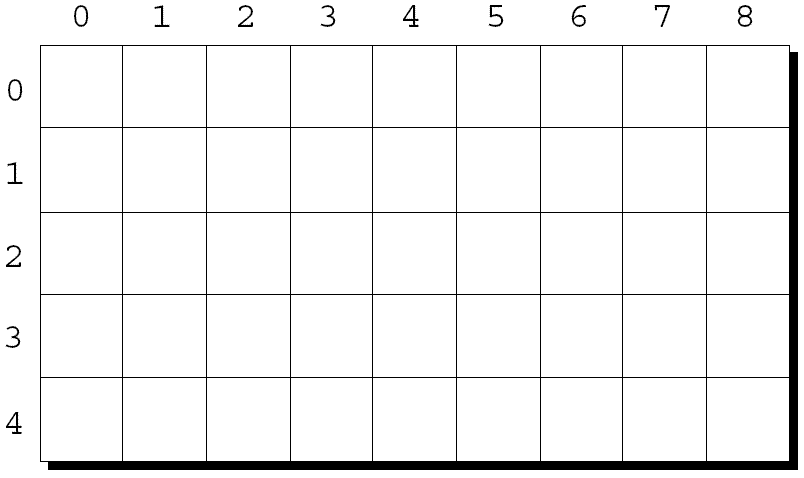 Copyright © 2008 W. W. Norton & Company.
All rights reserved.
23
Multidimensional Arrays
배열 m 의  i번째 줄, j번째 칸 요소는 m[i][j]으로 표현.
m[i] 은 m의  i번째 줄을 뜻하고, m[i][j] 에서 j가 그 줄의 j번째 칸의 요소를 뜻함

m[i,j]와 같이 쓰면 안되고 꼭 m[i][j]으로 써야 함.
C 에서 m[i,j]의 쉼표는 연산자로 쓰여서 m[j]가 된다.
Copyright © 2008 W. W. Norton & Company.
All rights reserved.
24
Multidimensional Arrays
그림으로 2차원 배열을 표현하기는 하지만, 컴퓨터 메모리에서는 그림처럼 배치가 되지 않음

C 에서는 2차원 이상의 배열을 row-major order (줄을 기준으로 정렬함), 0번 줄의 요소들을 순서대로 배치하고 1 번줄의 요소들을 배치하는 식임.

배열 m이 배치된 모습:
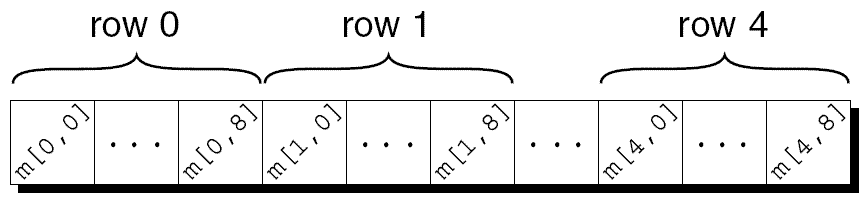 Copyright © 2008 W. W. Norton & Company.
All rights reserved.
25
Multidimensional Arrays
중첩 for 루프는 다차원 배열을 처리하는 데 이상적임

단위 행렬을 초기화하는 문제를 생각해보자. 두 개의 중첩 for 루프로 충분히 해결할 수 있음:
	#define N 10
	 
	double ident[N][N];
	int row, col;
	 
	for (row = 0; row < N; row++)
	  for (col = 0; col < N; col++)
	    if (row == col)
	      ident[row][col] = 1.0;
	    else
	      ident[row][col] = 0.0;
Copyright © 2008 W. W. Norton & Company.
All rights reserved.
26
Multidimensional Array 의 초기화
2차원 배열의 초기화를 위해 1차원 배열 초기화를 중첩 시키면 됨:
	int m[5][9] = {{1, 1, 1, 1, 1, 0, 1, 1, 1},
	               {0, 1, 0, 1, 0, 1, 0, 1, 0},
	               {0, 1, 0, 1, 1, 0, 0, 1, 0},
	               {1, 1, 0, 1, 0, 0, 0, 1, 0},
	               {1, 1, 0, 1, 0, 0, 1, 1, 1}};
더 높은 차원의 배열도 같은 방식으로 초기화 할 수 있음

C 는 다차원 배열 초기화를 위해 몇 가지 방법을 제공함
Copyright © 2008 W. W. Norton & Company.
All rights reserved.
27
Initializing a Multidimensional Array
제공된 초기화 값이 다차원 배열을 모두 채우지 못한다면 그 나머지는 0을로 채움

다음과 같은 초기화 문장은 배열 m의 첫 3줄만 초기화하고 나머지 두 줄은 0으로 초기화 함
	int m[5][9] = {{1, 1, 1, 1, 1, 0, 1, 1, 1},
	               {0, 1, 0, 1, 0, 1, 0, 1, 0},
	               {0, 1, 0, 1, 1, 0, 0, 1, 0}};
Copyright © 2008 W. W. Norton & Company.
All rights reserved.
28
Initializing a Multidimensional Array
칸에 해당하는 요소들이 배열의 칸수 보다 적은 경우, 명시된 값들 외에는 0으로 초기화 됨:
	int m[5][9] = {{1, 1, 1, 1, 1, 0, 1, 1, 1},
	               {0, 1, 0, 1, 0, 1, 0, 1},
	               {0, 1, 0, 1, 1, 0, 0, 1},
	               {1, 1, 0, 1, 0, 0, 0, 1},
	               {1, 1, 0, 1, 0, 0, 1, 1, 1}};
Copyright © 2008 W. W. Norton & Company.
All rights reserved.
29
Initializing a Multidimensional Array
내부에 중괄호를 생략하고 초기화 할 수 있음:
	int m[5][9] = {1, 1, 1, 1, 1, 0, 1, 1, 1,
	               0, 1, 0, 1, 0, 1, 0, 1, 0,
	               0, 1, 0, 1, 1, 0, 0, 1, 0,
	               1, 1, 0, 1, 0, 0, 0, 1, 0,
	               1, 1, 0, 1, 0, 0, 1, 1, 1};
	이런 경우 한 줄을 먼저 다 채우고 그 다음 줄을 채우기 시작함

내부에 중괄화를 생략하면 어디까지 채웠는지 알 수가 없어서 더 많은 수를 썼거나 적게 쓰는 실수를 범할 수 있음
Copyright © 2008 W. W. Norton & Company.
All rights reserved.
30
Initializing a Multidimensional Array
C99의 지정 초기화도 다차원 배열에서 쓸 수가 있음

2 × 2 단위 행렬을 초기화 하는 예:
	double ident[2][2] = {[0][0] = 1.0, [1][1] = 1.0};
	명시되지 않은 나머지는 모두 0으로 채움
Copyright © 2008 W. W. Norton & Company.
All rights reserved.
31
Constant Arrays 상수 배열
배열의 값을 변경하지 못하게 상수 취급을 할 수 있음.  선언을 하기 위해 앞에 const 를 붙이면 됨:
	const char hex_chars[] =
	  {'0', '1', '2', '3', '4', '5', '6', '7', '8', '9',
	   'A', 'B', 'C', 'D', 'E', 'F’};

배열이 const 로 선언되면 프로그램에서 변경이 불가능함
Copyright © 2008 W. W. Norton & Company.
All rights reserved.
32
Constant Arrays
배열을 const 로 선언하는 장점:
배열 값을 프로그램이 변경할 수 없음을 문서화함
배열 값을 변경하는 코드가 있다면 컴파일러가 오류를 알림

const 가 배열에만 국한된 키워드가 아니지만, 특히 배열에 유용함
Copyright © 2008 W. W. Norton & Company.
All rights reserved.
33
Variable-Length Arrays (C99) 가변 길이 배열
C89 표준에서는 배열의 길이는 상수 표현식으로 선언되어야 했음

C99 표준에서는 상수가 아닌 식으로 선언 가능하도록 허용됨
예:
int i, n;
scanf("%d", &n);
int a[n];
Copyright © 2008 W. W. Norton & Company.
All rights reserved.
34
Variable-Length Arrays (C99)
앞의 예에서 a 가 variable-length array (or VLA) 가변길이배열

VLA의 길이는 프로그램이 실행된 후에 결정이 됨

VLA 의 가장 큰 장점은 필요한 만큼 길이를 정할 수 있다는 것

쓰지 않는 메모리를 길게 할당하거나, 너무 적게 할당하는 실수를 줄일 수 있음
Copyright © 2008 W. W. Norton & Company.
All rights reserved.
35
Variable-Length Arrays (C99)
한 변수에 의해서 VLA 의 길이가 정해지는 것이 아님. 다음과 같은 식도 가능:
	int a[3*i+5];
	int b[j+k]; 

다차원 배열도 VLA로 선언할 수 있음:
	int c[m][n];

제한 요소들:
정적 저장기간(static storage duration을 쓸 수 없음 (교재 18장) 
초기화가 불가능
Copyright © 2008 W. W. Norton & Company.
All rights reserved.
36